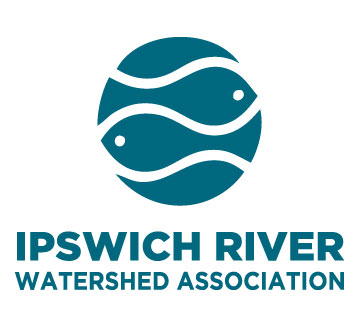 Welcome! Thank you for joining us for
Remembering River Herring
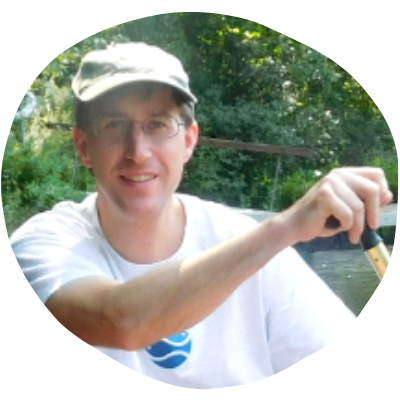 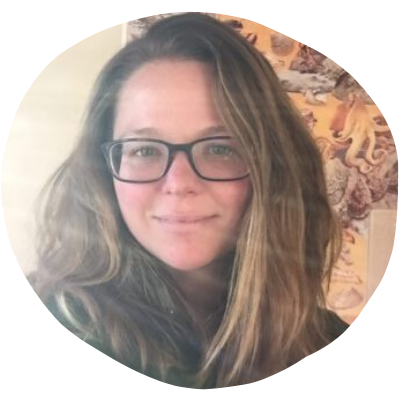 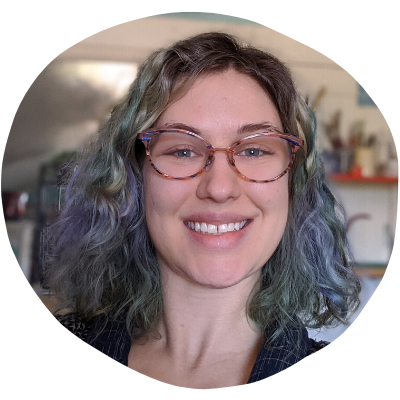 Kaitlyn Shaw
Science & RestorationPrograms Manager
Ryan O’Donnell
Programs Coordinator
Rachel Schneider
Outreach Manager
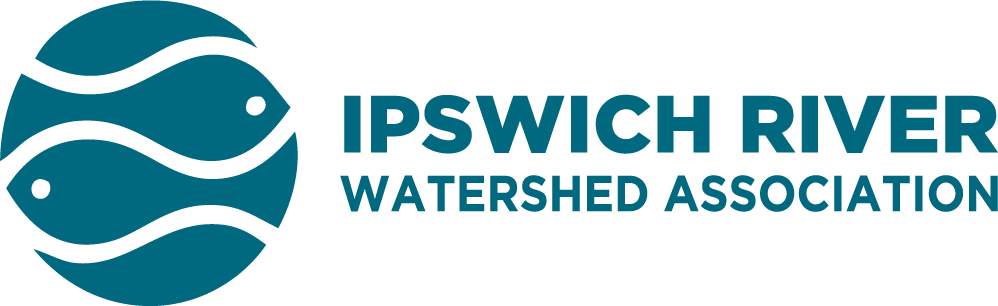 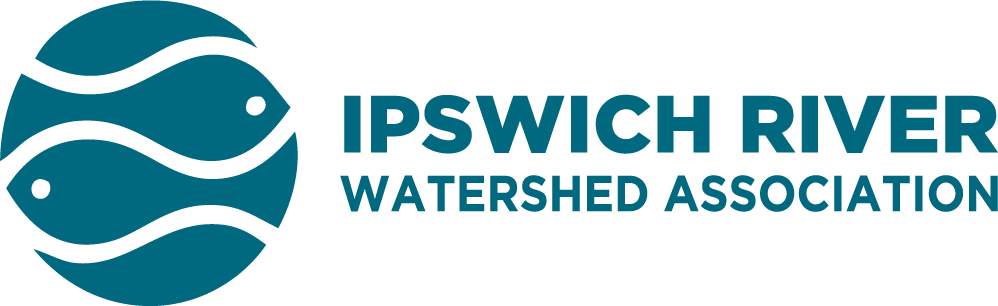 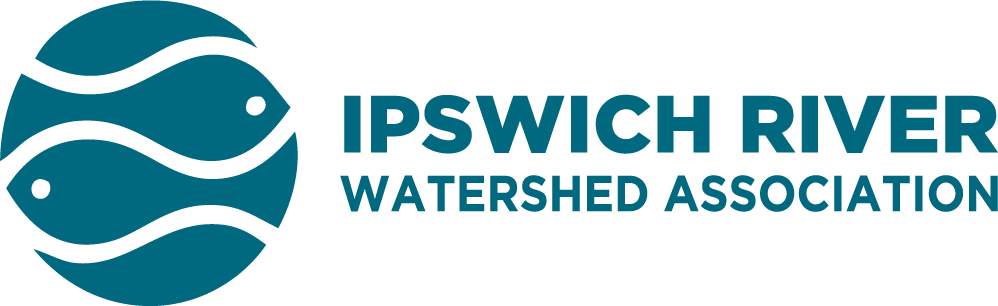 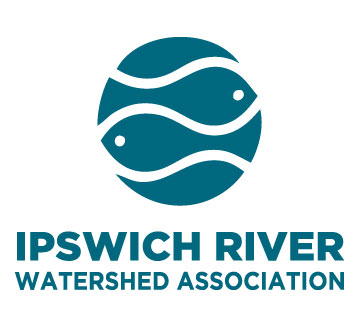 Welcome! Thank you for joining us for
Remembering River Herring
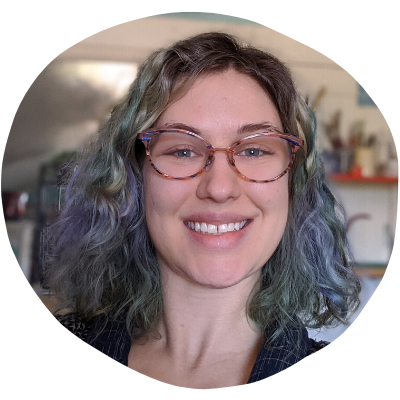 A few things before we start:

During the presentation, attendees will be on mute.

If you have a question, please type it into the 
chat box, or wait until the end of the presentation. 

Our presenters will answer questions at the end.

Thank you and enjoy the presentation!
Rachel Schneider
Outreach Manager
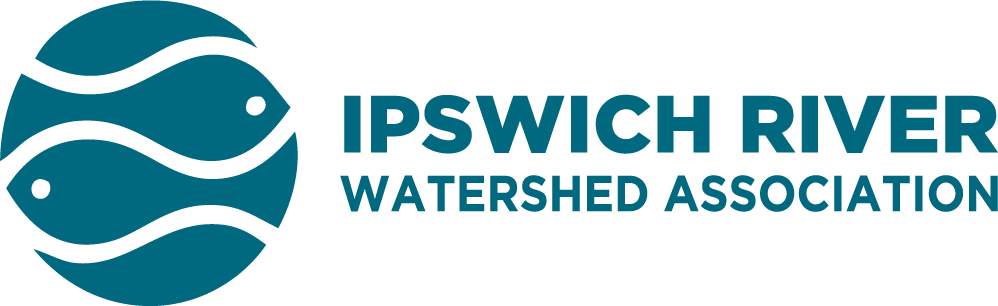 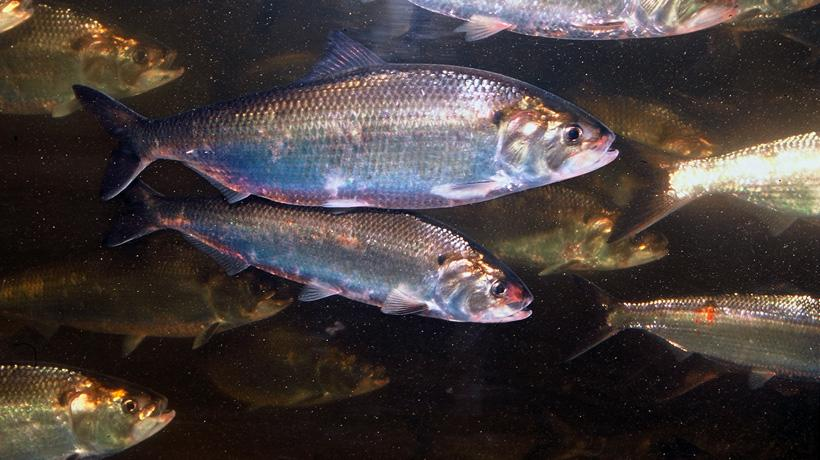 Where did we go?
And how can you bring us back?
Photo from mass.gov
Remembering River Herring
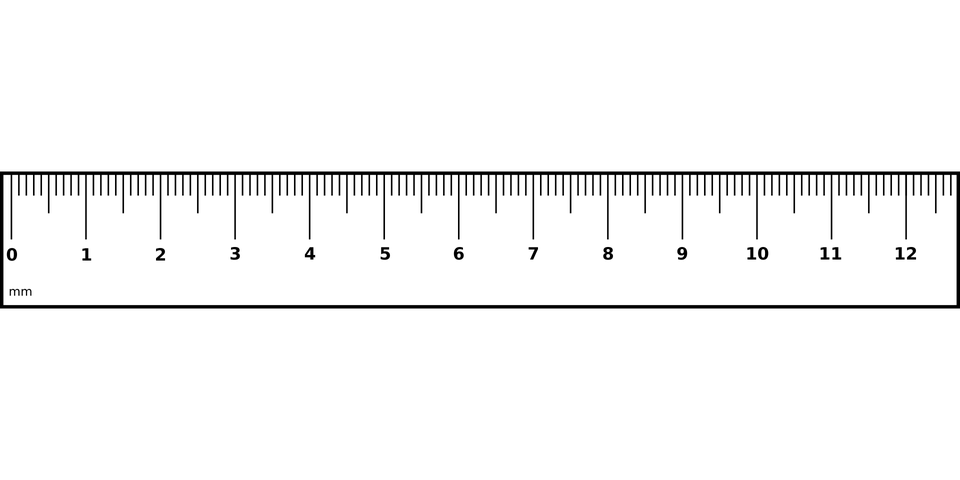 Who are 
River Herring?
Herring is a general  name that 
covers a variety of species, including:

Alewife 

American Shad

Blueback Herring
up to 15”
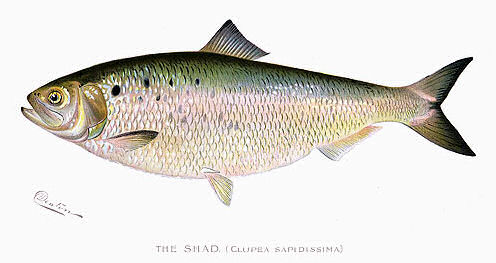 American Shad
up to 24“
We’re Diadromous Fishes!
up to 11”
Diadromous Species = They spend part of their lives in saltwater and the rest in freshwater.
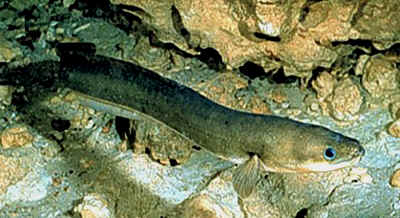 Some diadromous species are Catadromous.
This means they spawn in saltwater, but live their adult lives in freshwater.
Like the American eel
Sea-run brook trout
Herring are Anadromous, meaning they spawn in freshwater then spend their adult lives at sea.
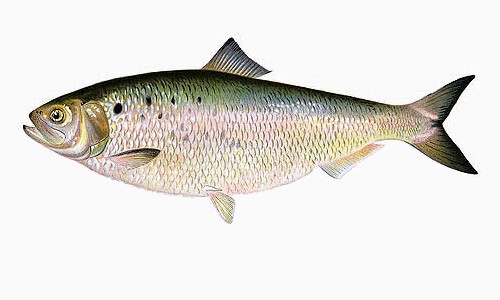 http://www.chesapeakebay.net/
[Speaker Notes: Just to be clear on definition.]
That makes Herring Migratory Fish.
Other species of migratory fish native to our region include:
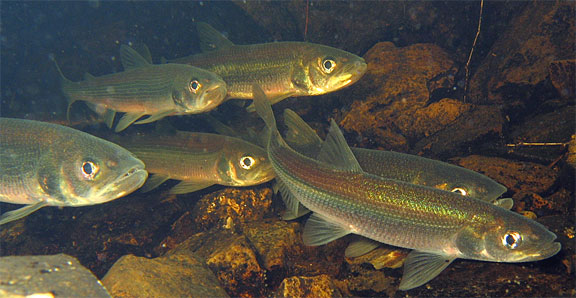 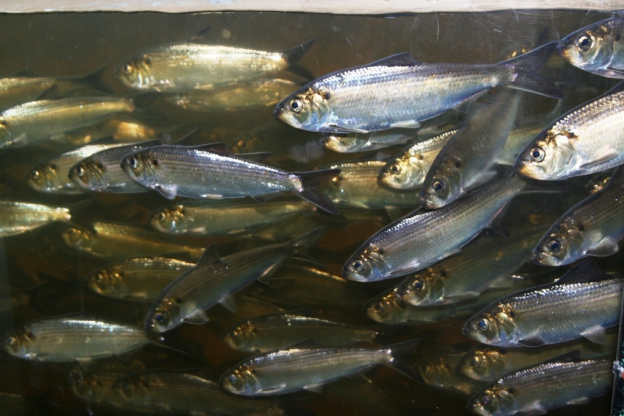 http://pblabs.biology.dal.ca/
Rainbow Smelt
American Eel
Sea Lamprey
Atlantic Salmon*
Atlantic and Shortnose Sturgeon*
http://mainerivers.org/river-life/alewife/
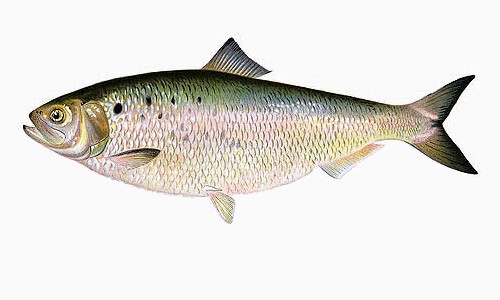 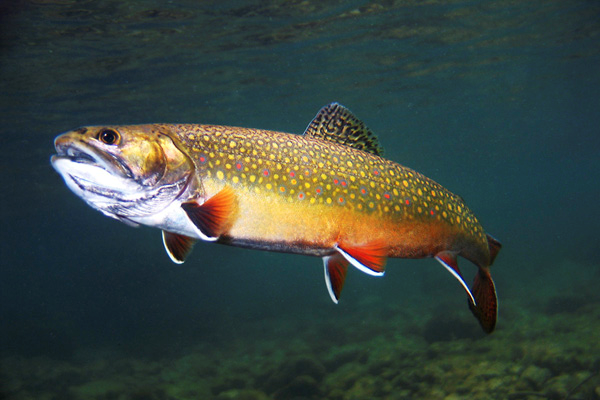 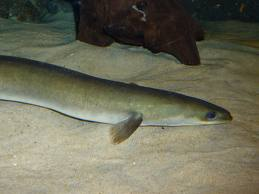 This Shad finds that sad!
*Some migratory species disappeared 
from our region back in the 1800’s
http://www.thevlm.org/eel.aspx
http://onemoregeneration.org/
http://www.chesapeakebay.net/
The Herring Life Cycle looks like this:
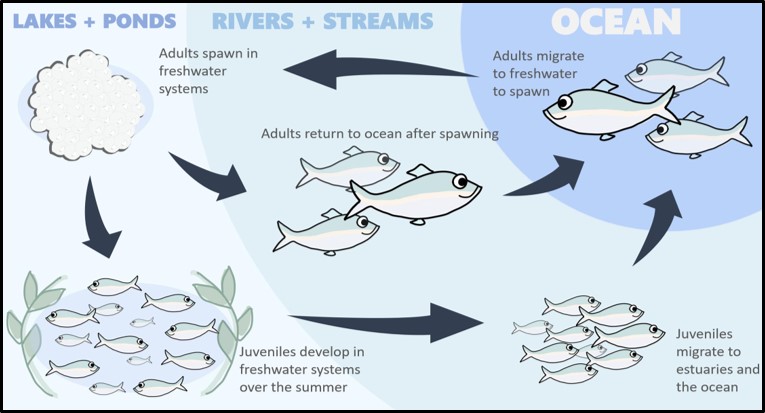 image from www.zooniverse.org
Lots going on! Let’s look at the steps….
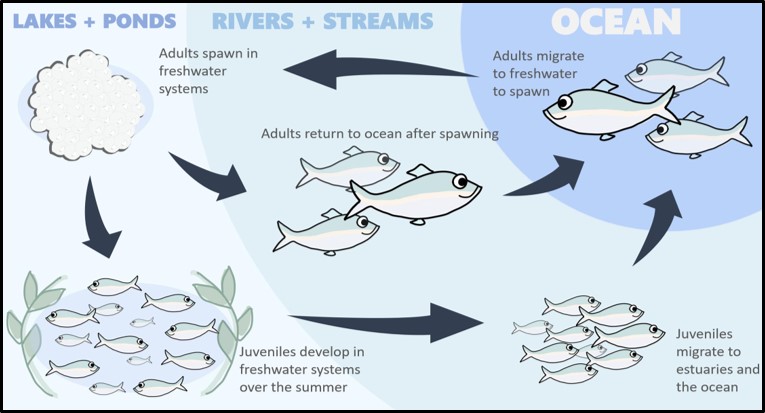 Adult Herring spend their lives in the ocean, but then comes their time to spawn!
We don’t know how they do it, but Herring navigate back to their natal (birth) waters.
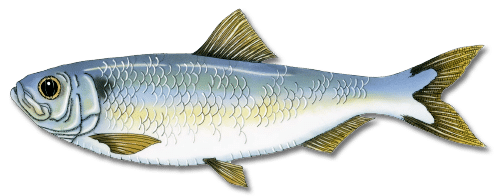 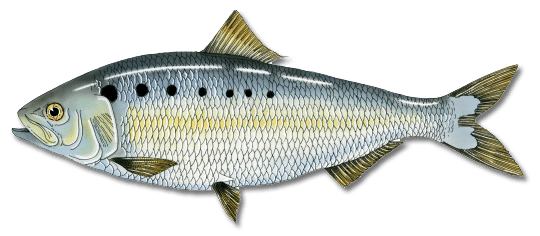 I’m heading home!
Once home, they spawn and return to the sea.
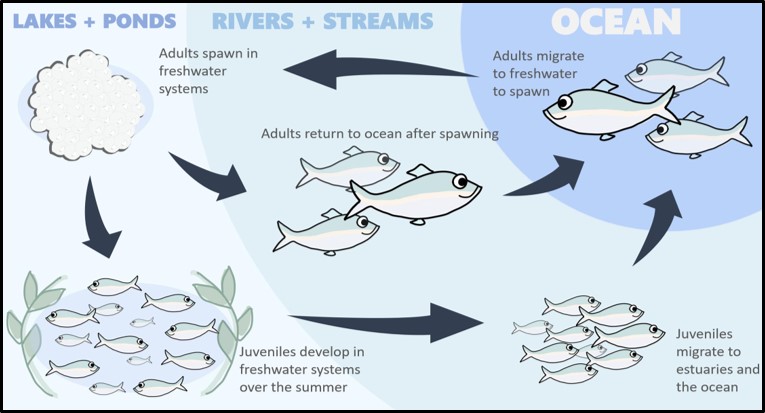 Spawning means
Female and male herring each release clouds of their reproductive material for mass fertilization!
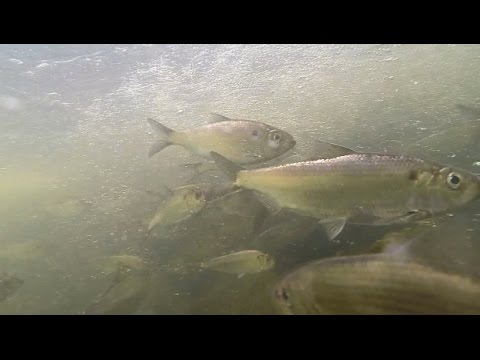 Alewife Herring spawn in lakes and ponds.
American Shad and Blueback Herring
spawn in rivers and streams.
Now for the final steps!
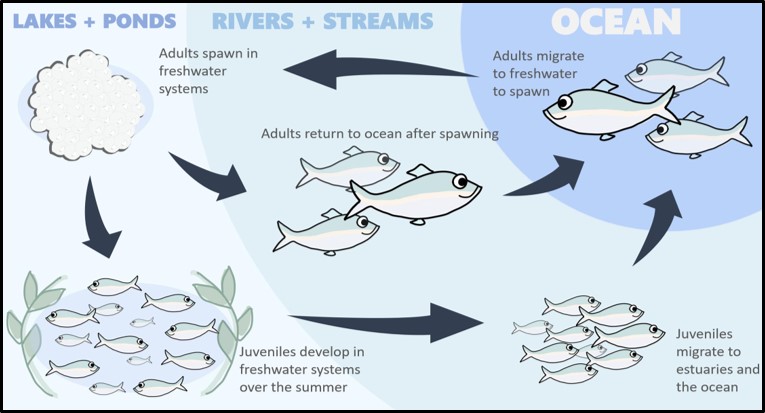 The Herring grow from...
FINGERLING
LARVAE
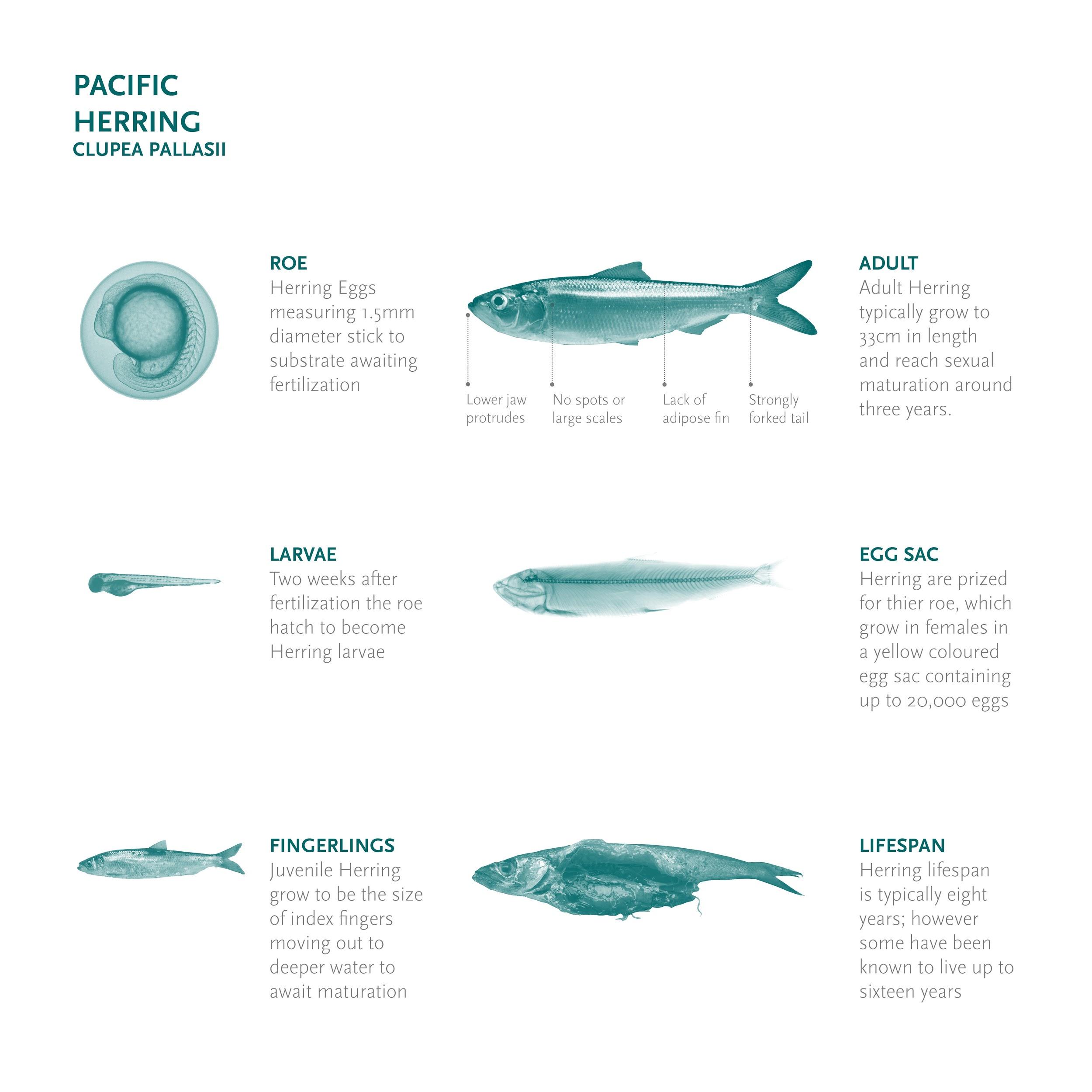 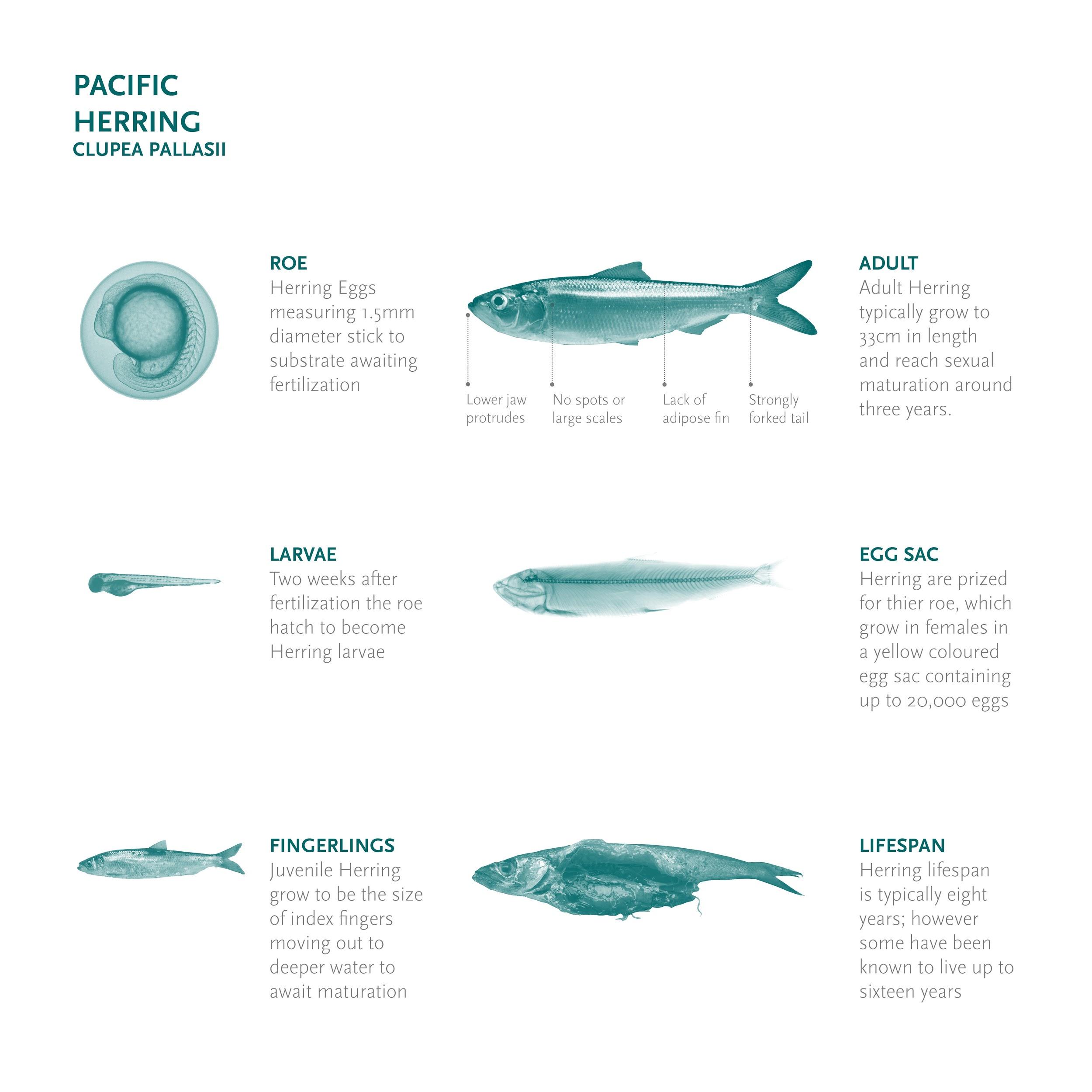 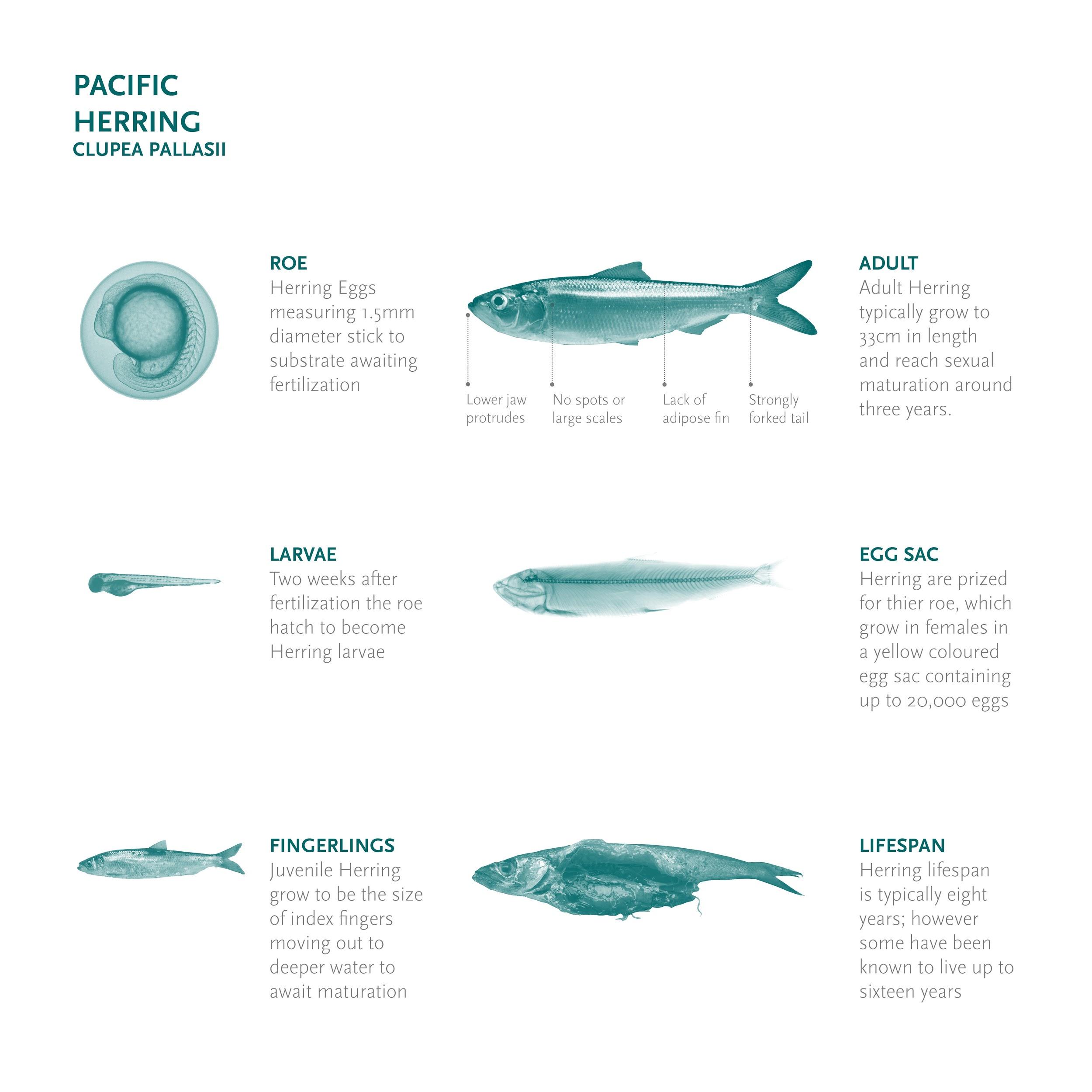 EGG
...and migrate to the ocean by way of freshwater tidal zones then estuaries where they make the transition from fresh to saltwater.
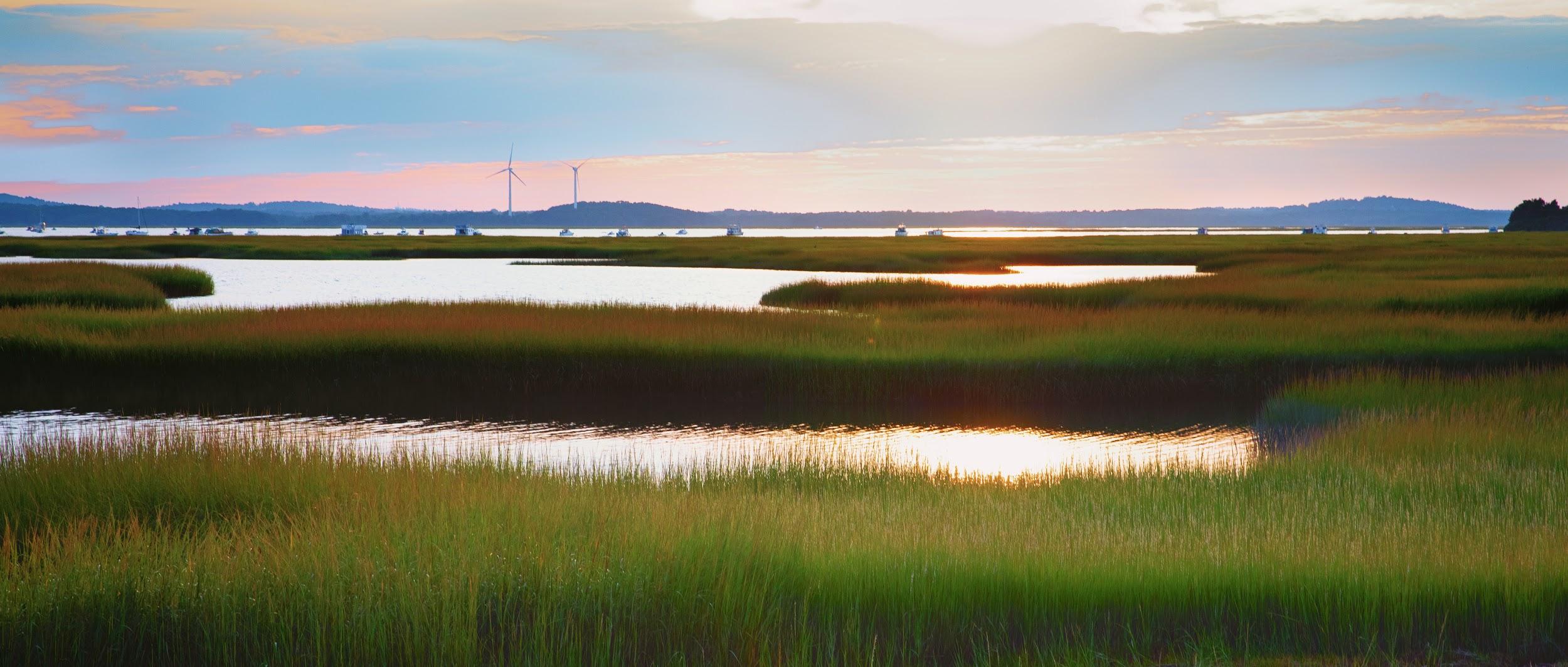 At least that’s what is MEANT to happen, but for Ipswich River Herring, something stands in the way.
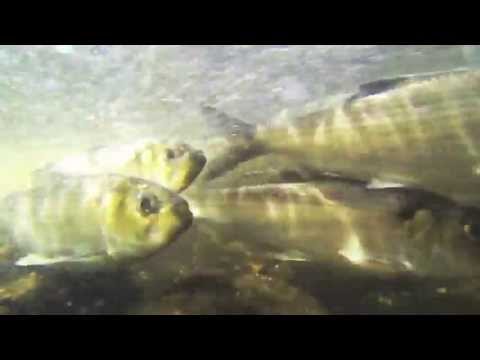 [Speaker Notes: End of Ryan’s section]
Several somethings in fact: dams and outdated culverts.
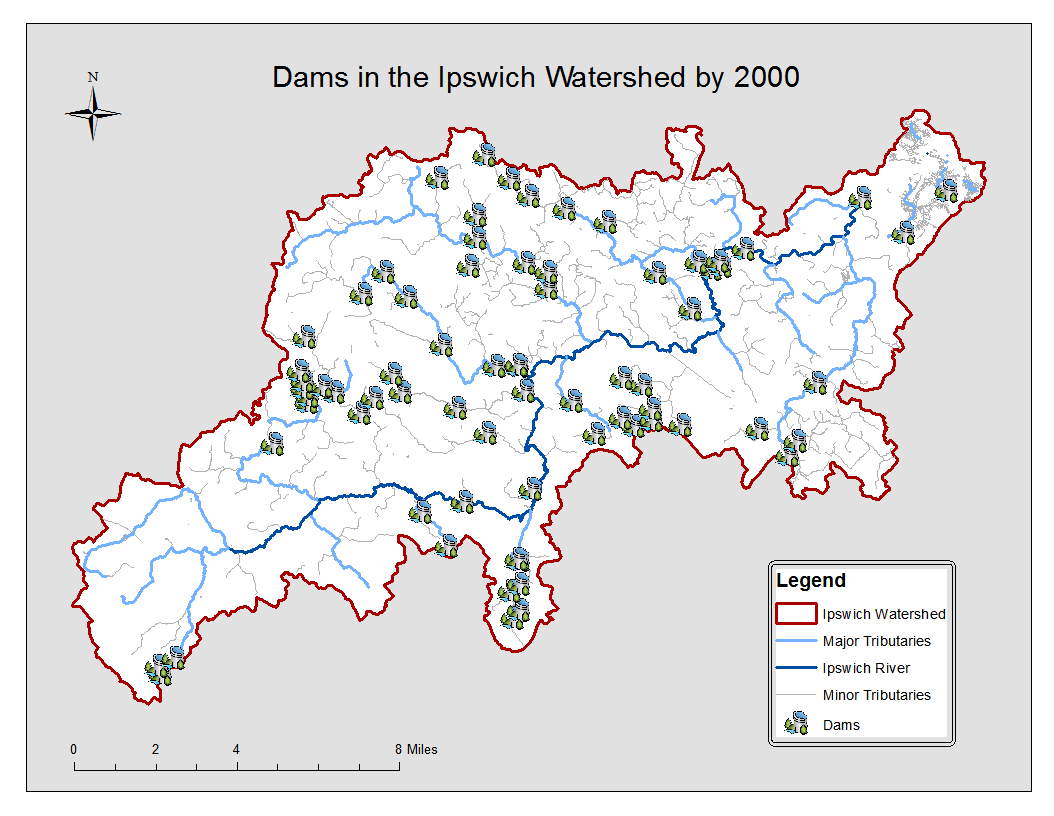 [Speaker Notes: Today there are approximately 74 dams in the watershed. It is very likely that many of these dams were built much earlier in the region’s history than shown on this animation]
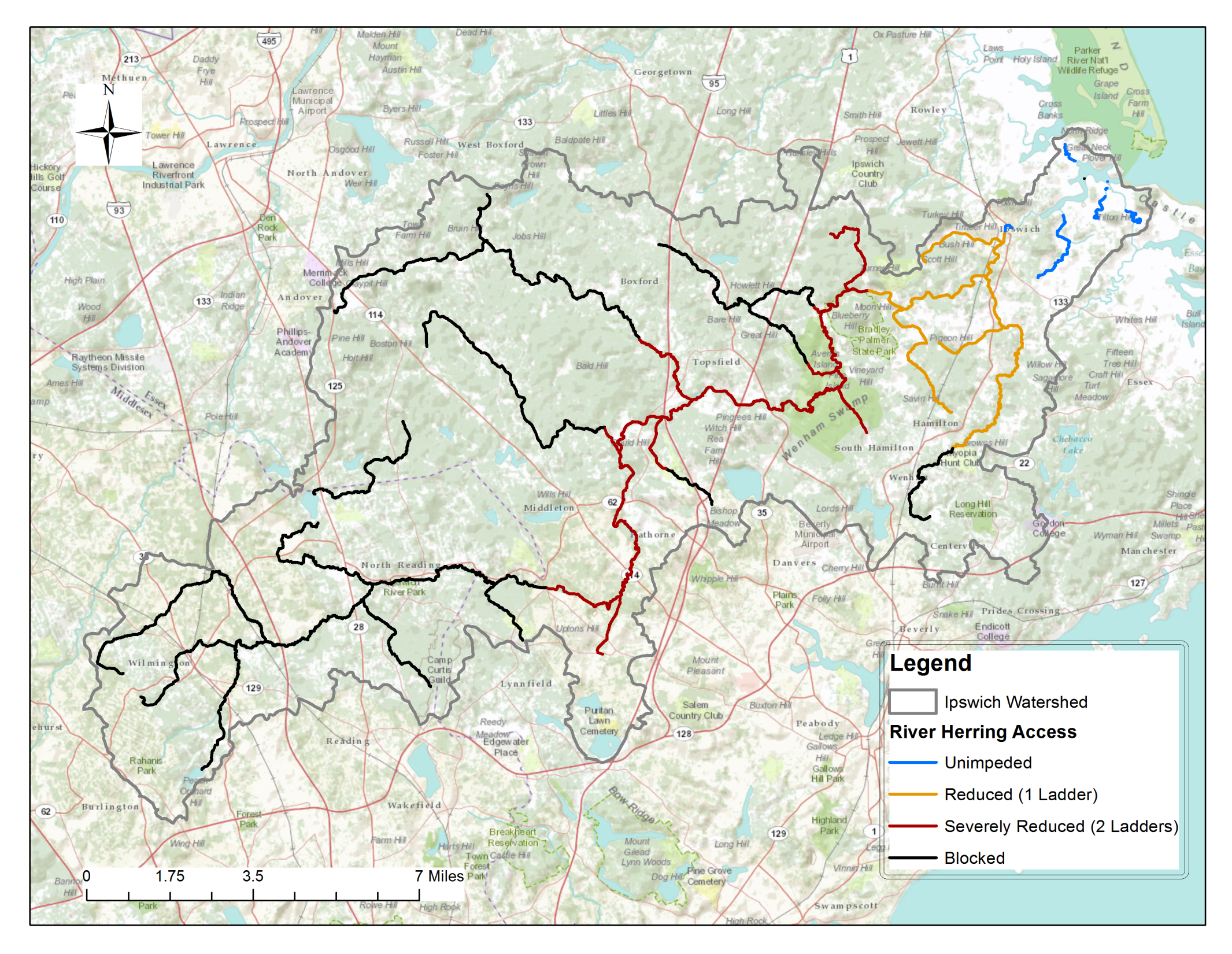 As this map shows, nearly all of the waterways in the Ipswich River watershed have severely reduced access for migratory fish or are completely BLOCKED.
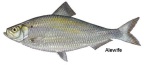 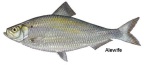 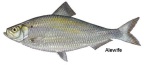 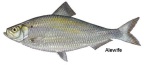 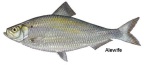 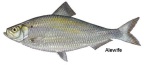 There are three dams on the main stem of the 
Ipswich River (sometimes called run-of-river dams).
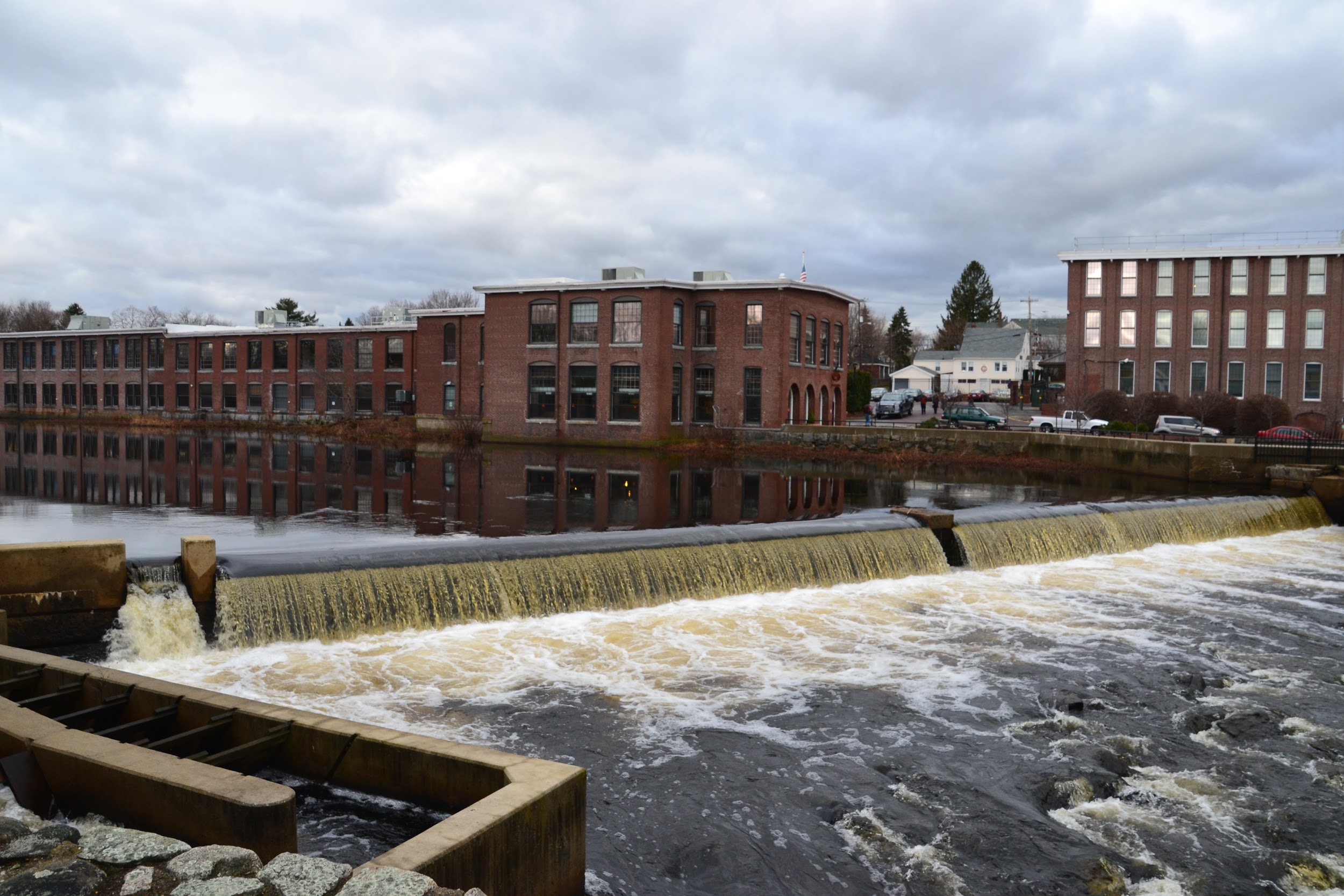 Ipswich Mills Dam
Willowdale Dam
South Middleton Dam
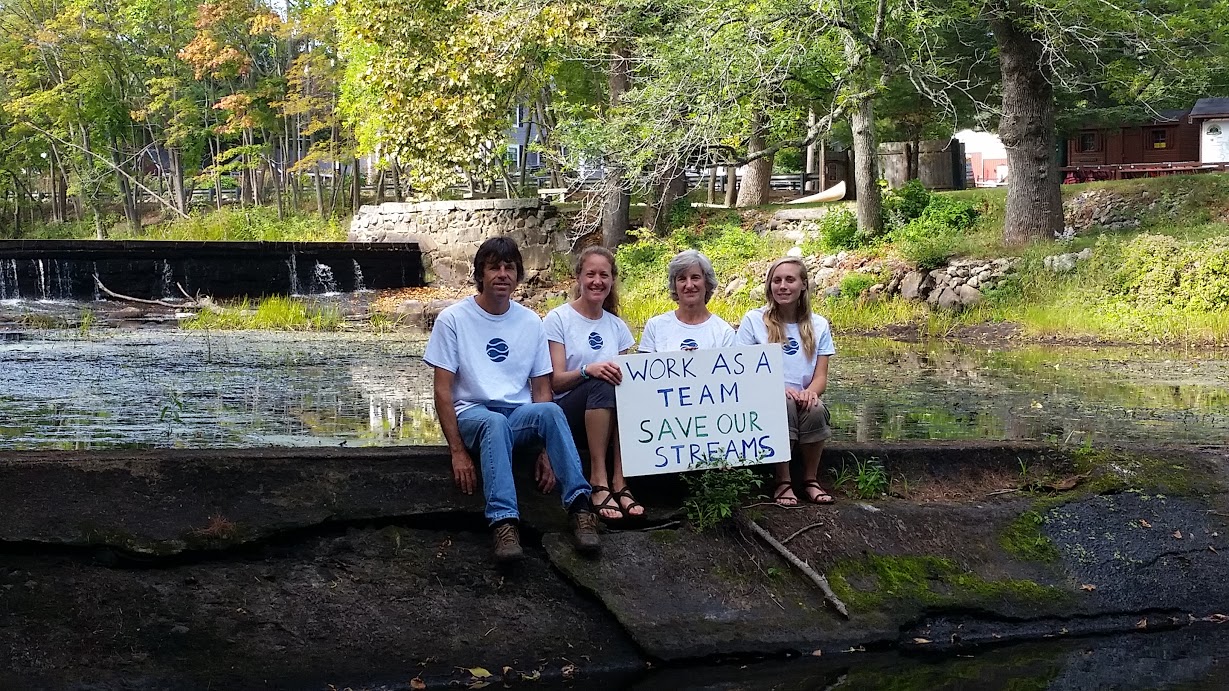 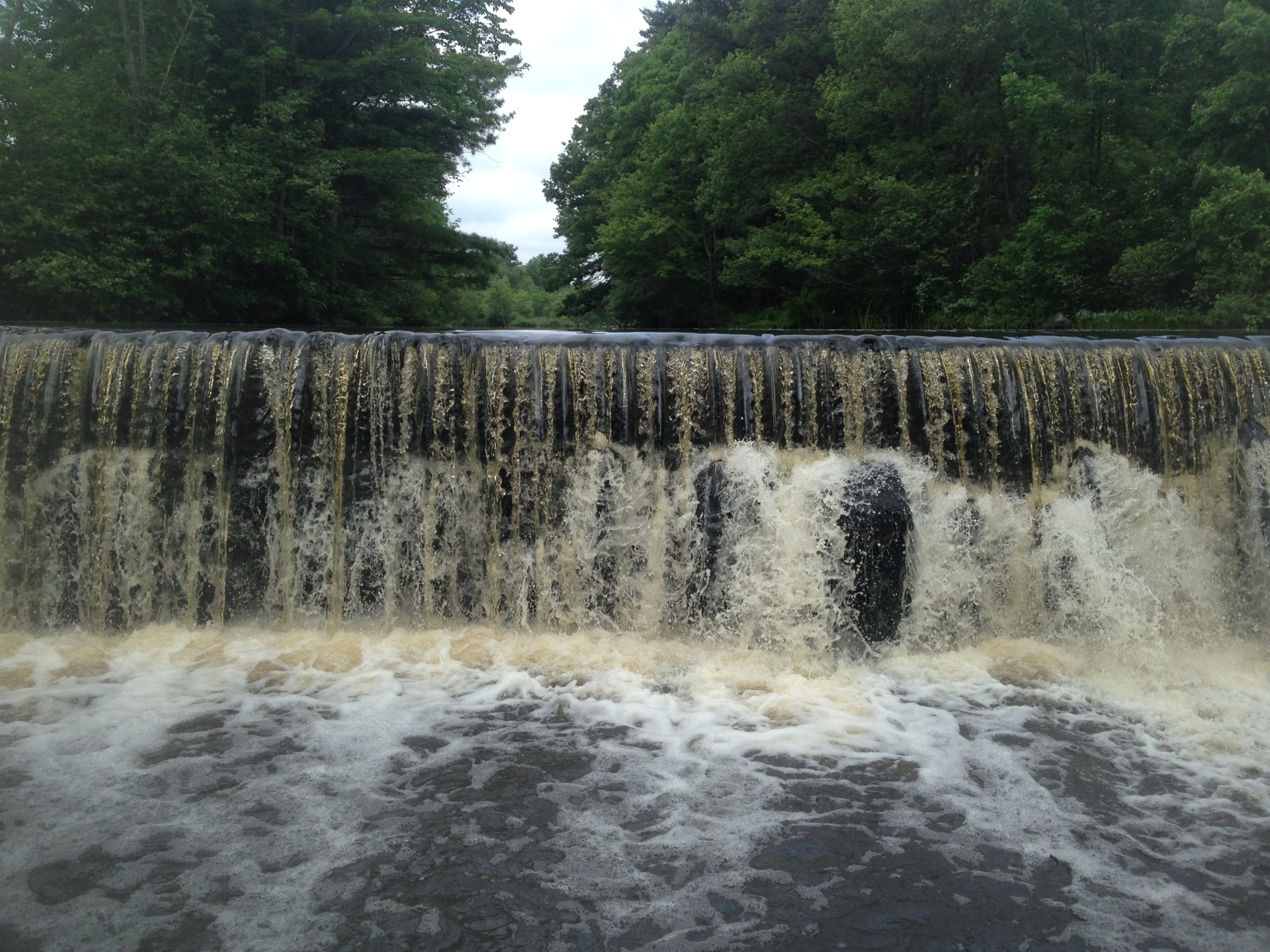 The Ipswich Mills and Willowdale dams have fishways, 
South Middleton dam does not, but all fishways are not equal.
While they do provide a potential route to navigate dams, they are not easy for fish to use.
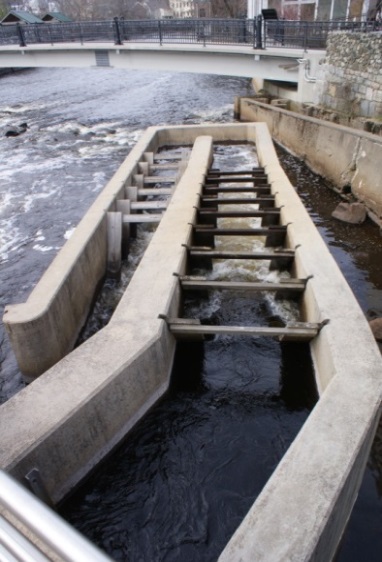 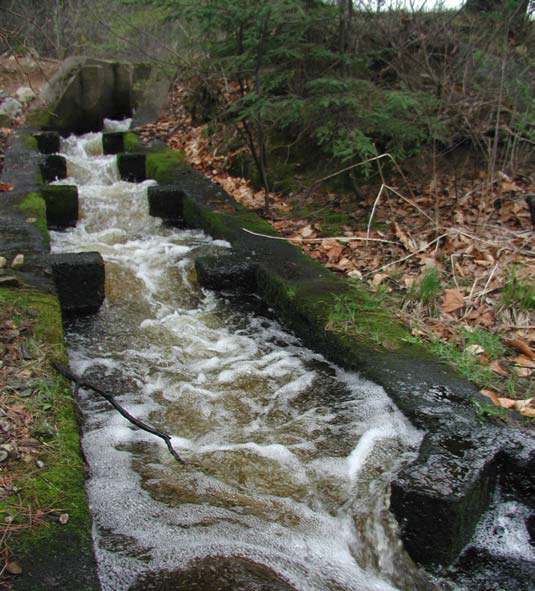 American Shad like me won’t even use these types of fish ladders.
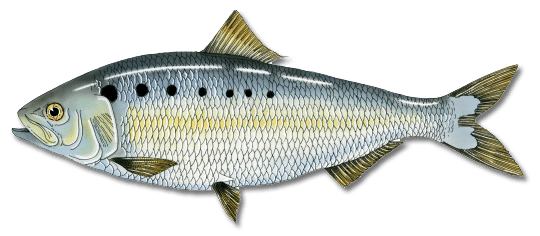 Going upstream past dams and culverts is only part of the problem. Remember the Herring lifecycle? 
Now add barriers into the mix...
Faced with a dam, some fish just turn around.
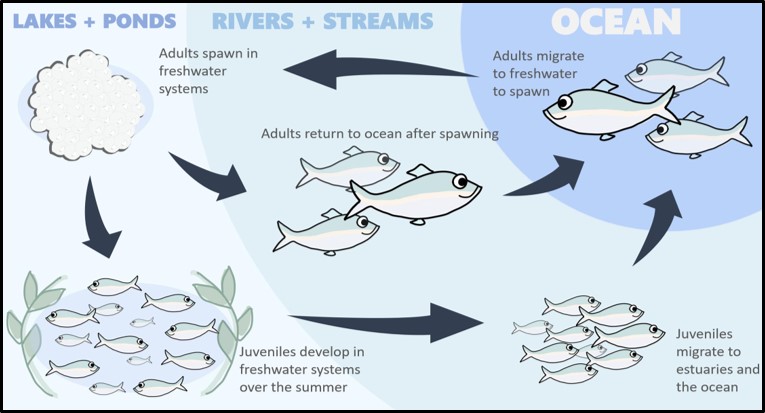 Once over a dam, fish are exhausted and likely to encounter MORE barriers.
Less fish making 
their way to spawning 
areas = less baby fish!
No thanks!
Which means less fish returning to these spawning grounds as adults.
Going upstream past dams and culverts is only part of the problem. Remember the Herring lifecycle? 
Now add barriers into the mix...
Faced with a dam, some fish just turn around.
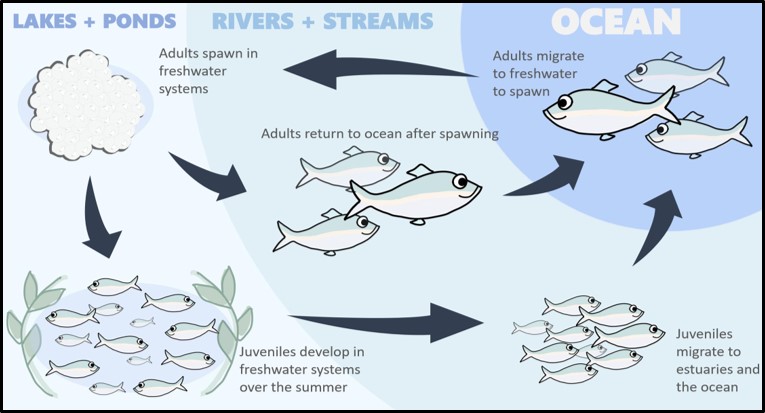 Once over a dam, fish are exhausted and likely to encounter MORE barriers.
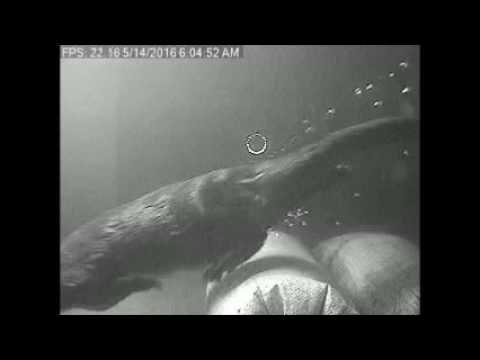 No thanks!
Going upstream past dams and culverts is only part of the problem. Remember the Herring lifecycle? 
Now add barriers into the mix...
Faced with a dam, some fish just turn around.
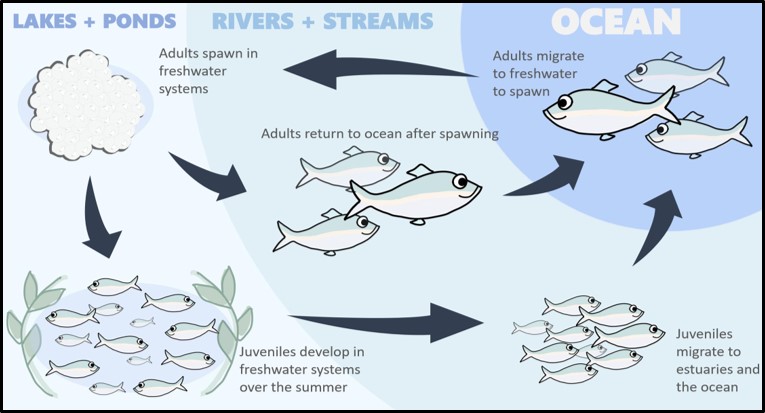 Once over a dam, fish are exhausted and likely to encounter MORE barriers.
Less fish making 
their way to spawning 
areas = less baby fish!
No thanks!
Which means less fish returning to these spawning grounds as adults.
That’s bad for more than the Herring.
Herring are a keystone species due to their importance in the food web.

Many species eat herring, including sea birds, dolphins, orcas, seals, sharks, predator fish (like tuna) and humans. Marine predators alone can consume 300,000 tons of herring a year!
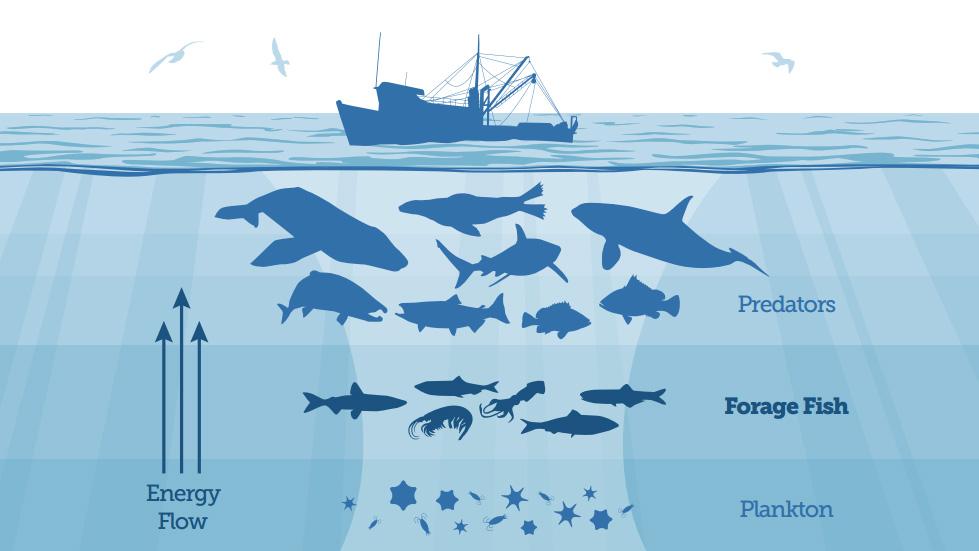 Like HERRING!
The Ipswich River once had annual runs of Herring numbering in the MILLIONS!
Since Herring are so important to maintaining the balance of life their migrations were once cause for celebration.
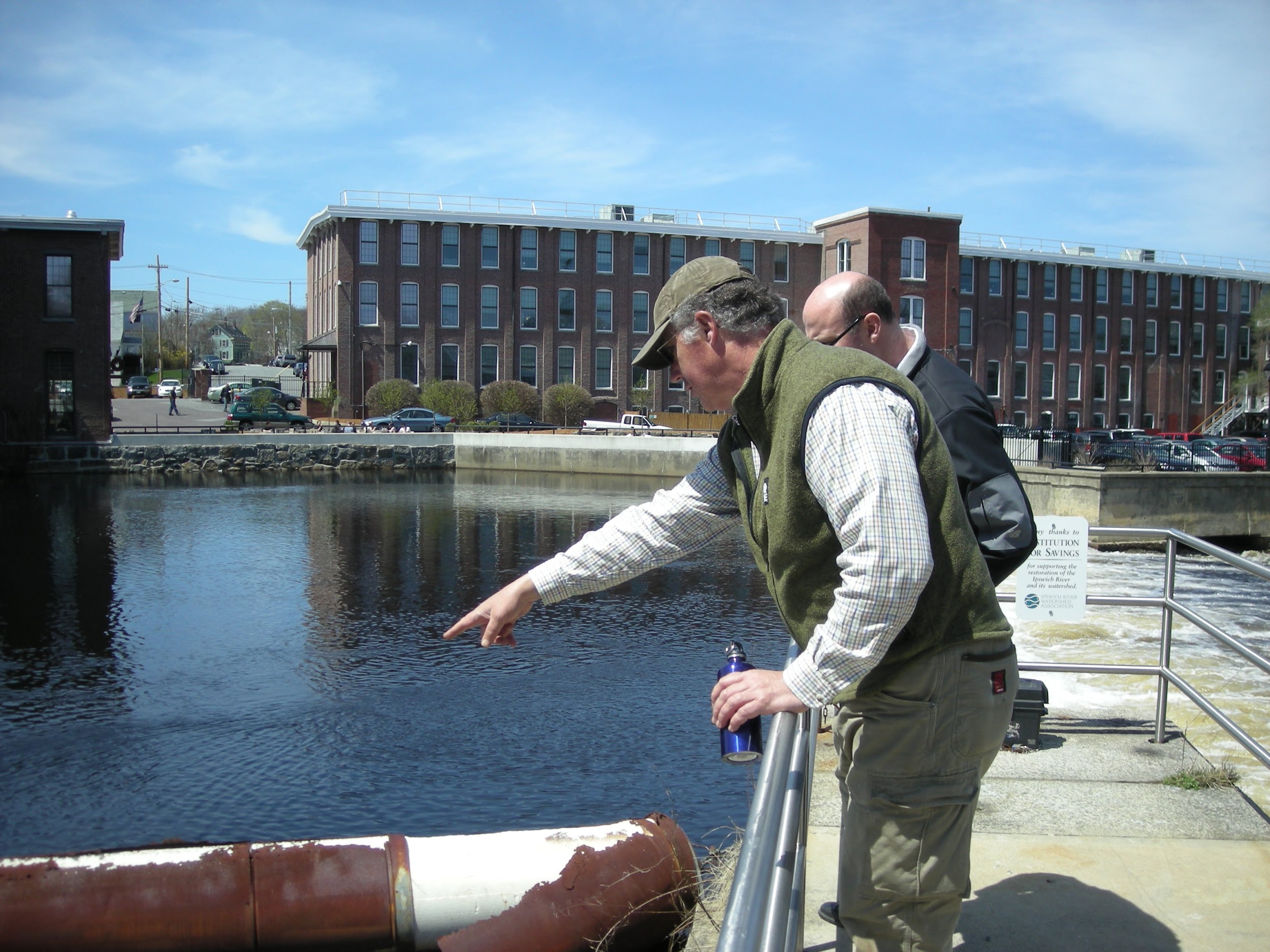 These days, their return is remarked by a few dedicated volunteers and the Ipswich Mills fish ladder.
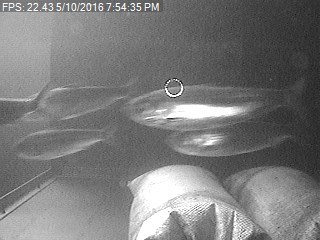 Together the volunteer and fish cam counts let us calculate current Herring run sizes which have shrunk to around only 400.
But there is hope.
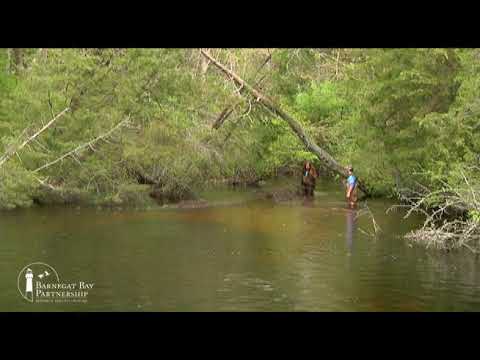 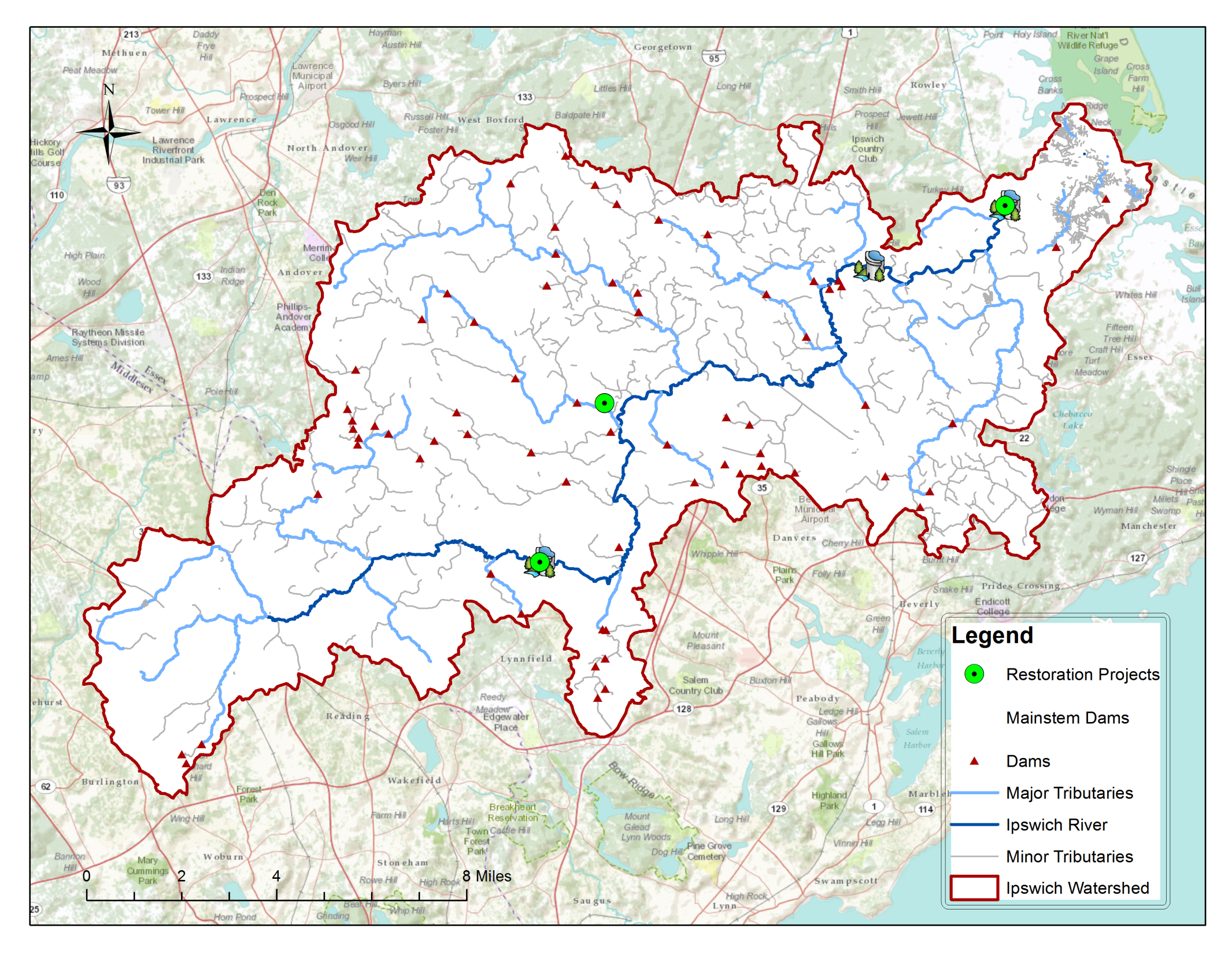 Willowdale Dam (Ipswich River) fish ladder upgrade
Active and potential 
dam removal projects.
S. Middleton Dam (Ipswich River)
Ipswich Mills Dam (Ipswich River)
Projects are underway in the Ipswich River watershed to restore flow to the river and its tributaries and open up access to Herring habitat.
One project, funded by the National Fish and Wildlife Foundation, 
aims to restore the Howlett Brook watershed as Herring Habitat.
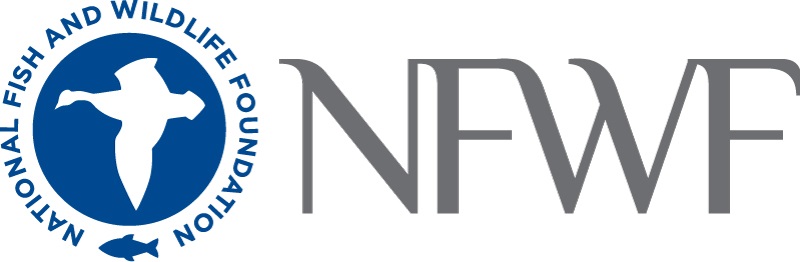 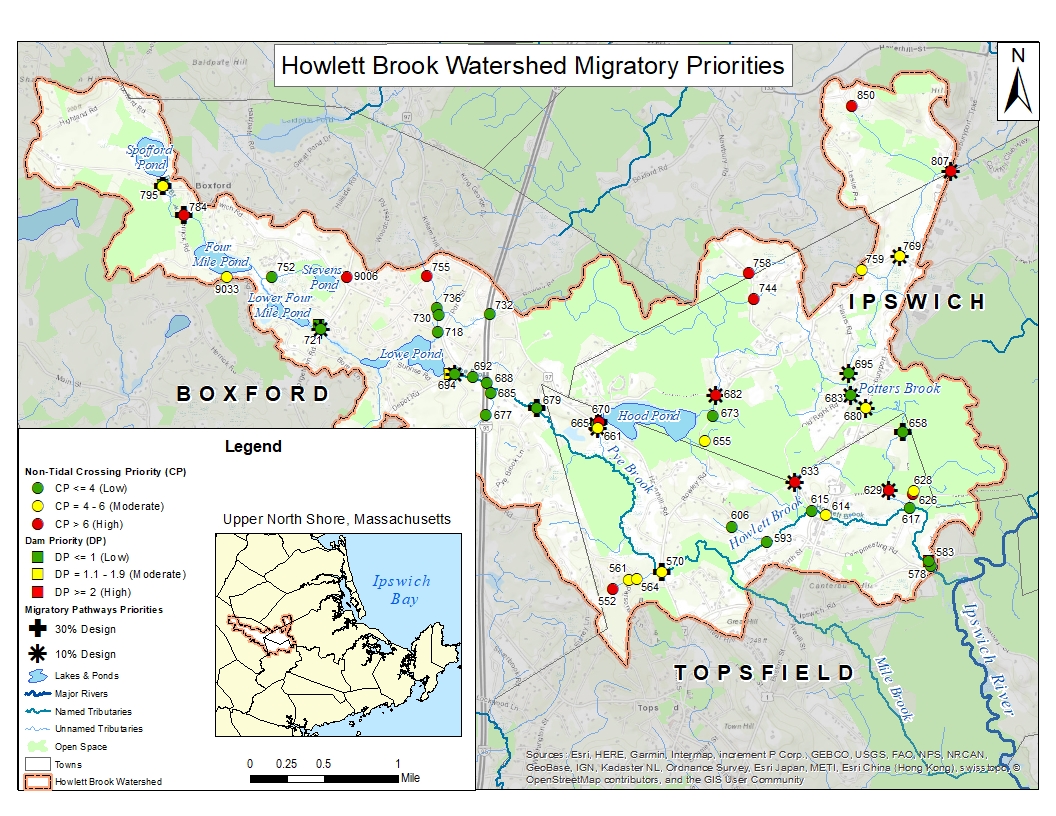 These restoration project will have other benefits, such as:
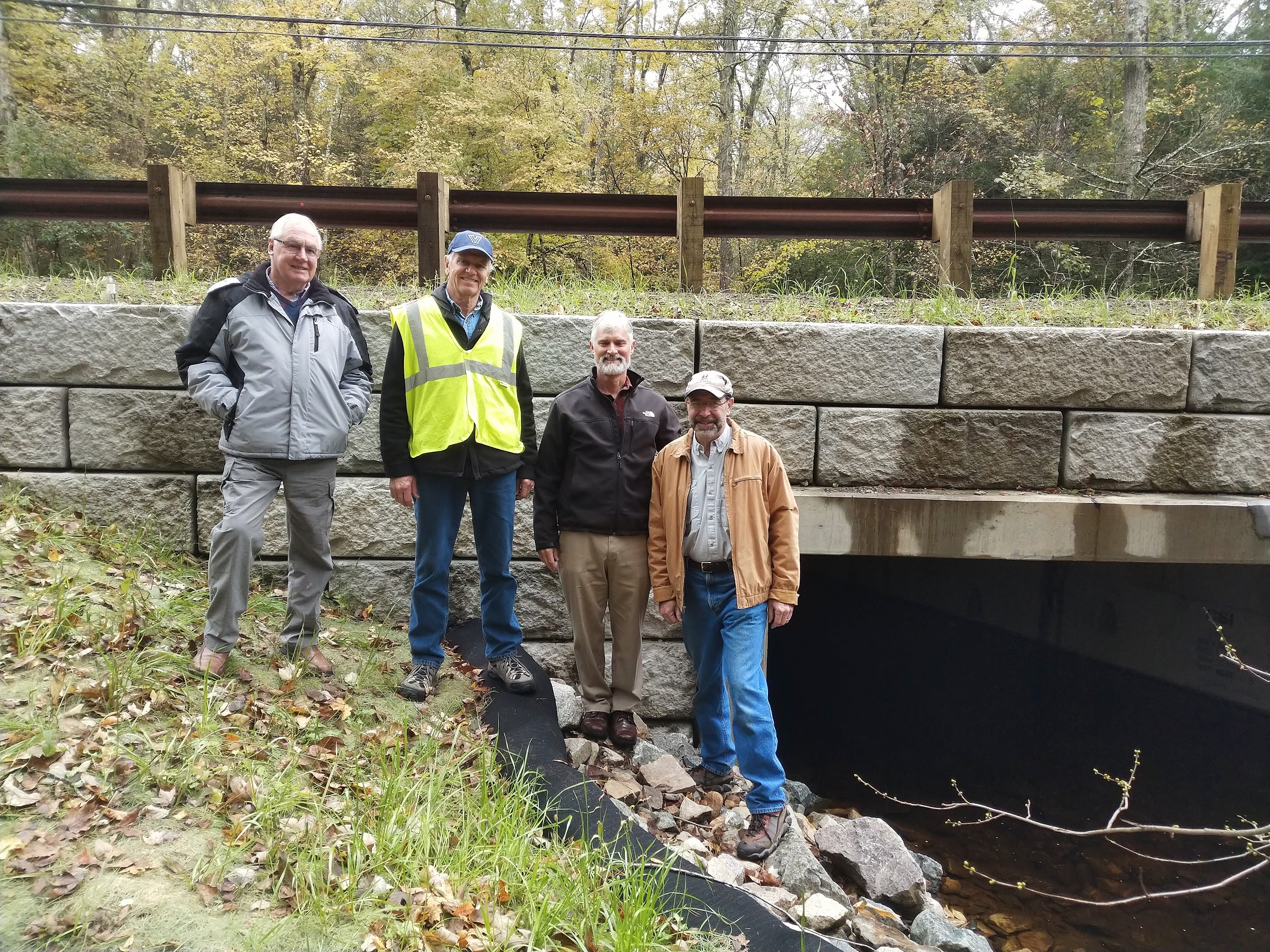 Increasing resiliency by repairing or replacing bridges and culverts that can cause flooding.

Opening waterways for recreational human access.

Creating and improving habitat for other species.
Boxford Town Staff and Trout Unlimited volunteers  stand by upgraded culvert on Middleton Road in Boxford.
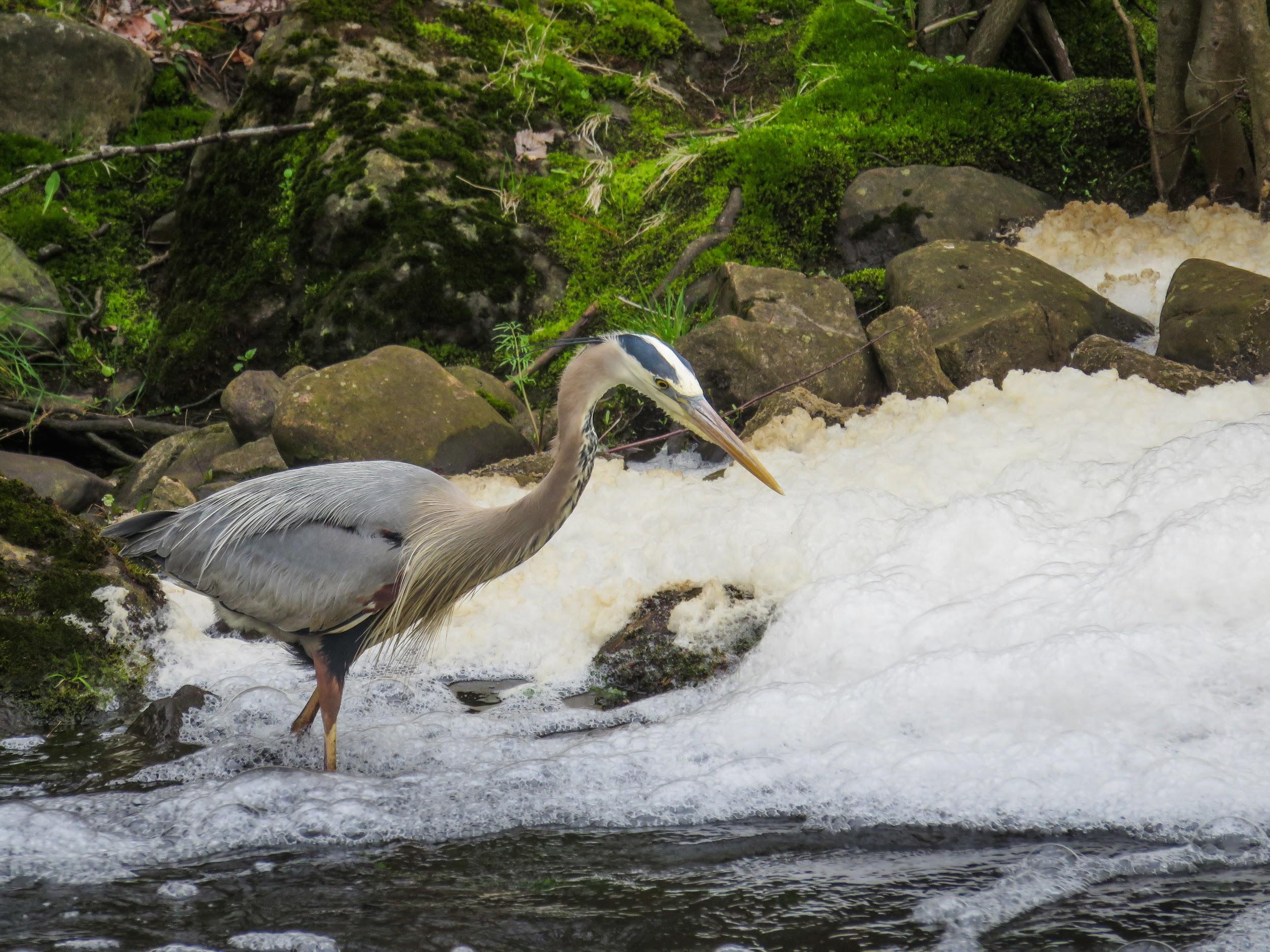 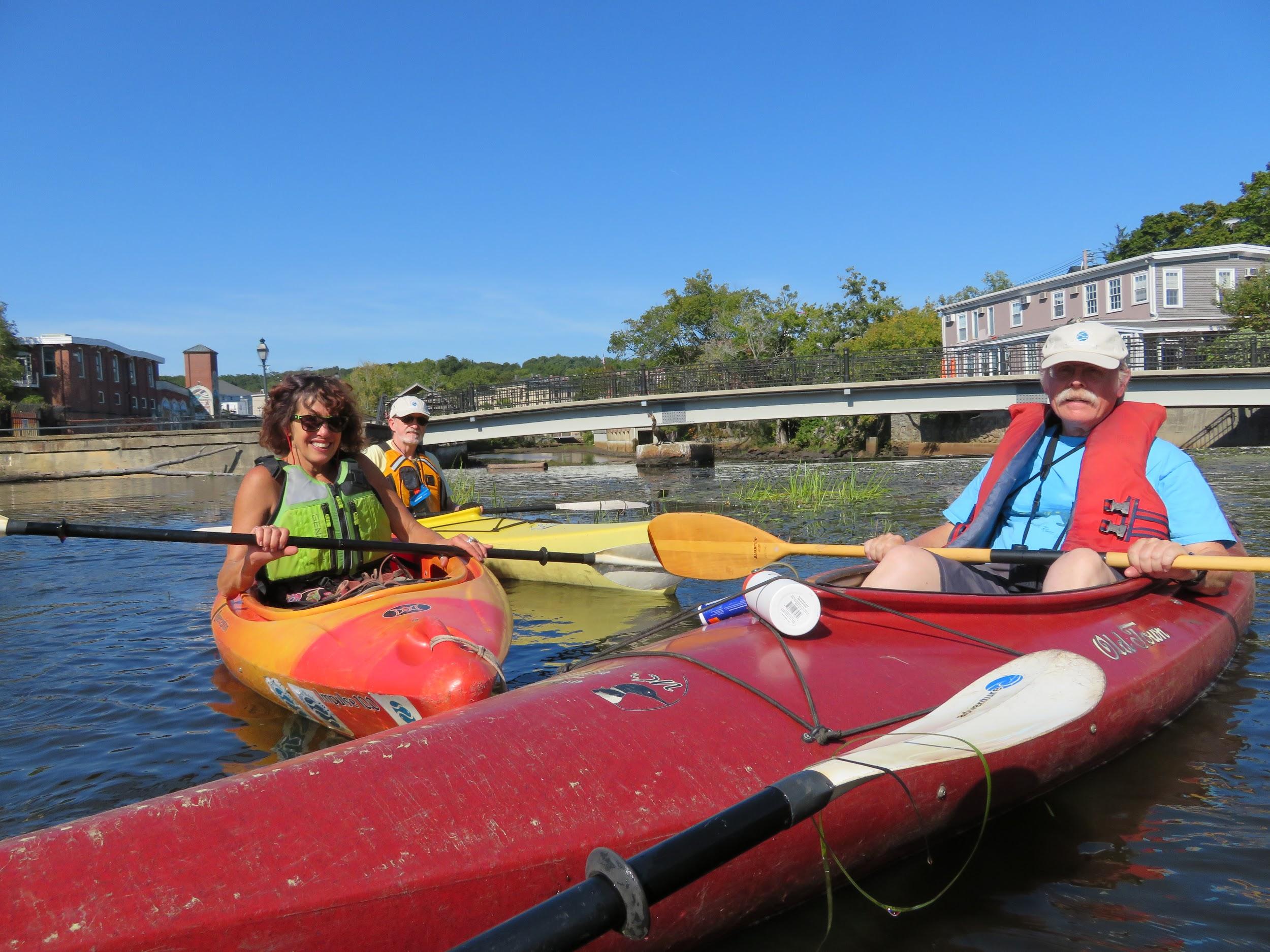 Herring, the Ipswich River, and its streams need our help.
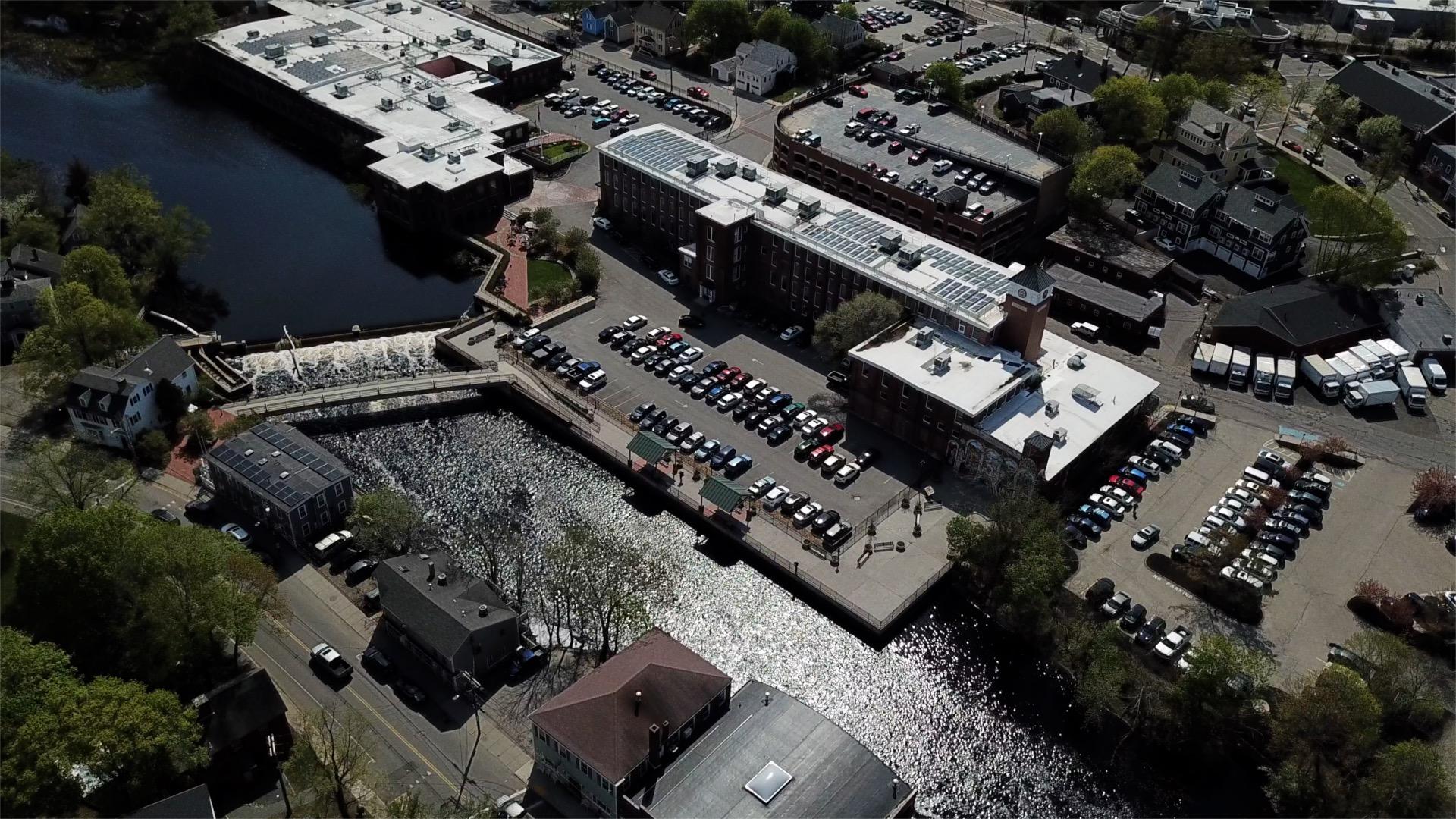 When the flow between saltwater and freshwater, river and tributary, stream and pond were severed, we also lost some of our connection to the cycles and wonders of nature.
Let’s bring that connection, and the Herring back, and celebrate their return.
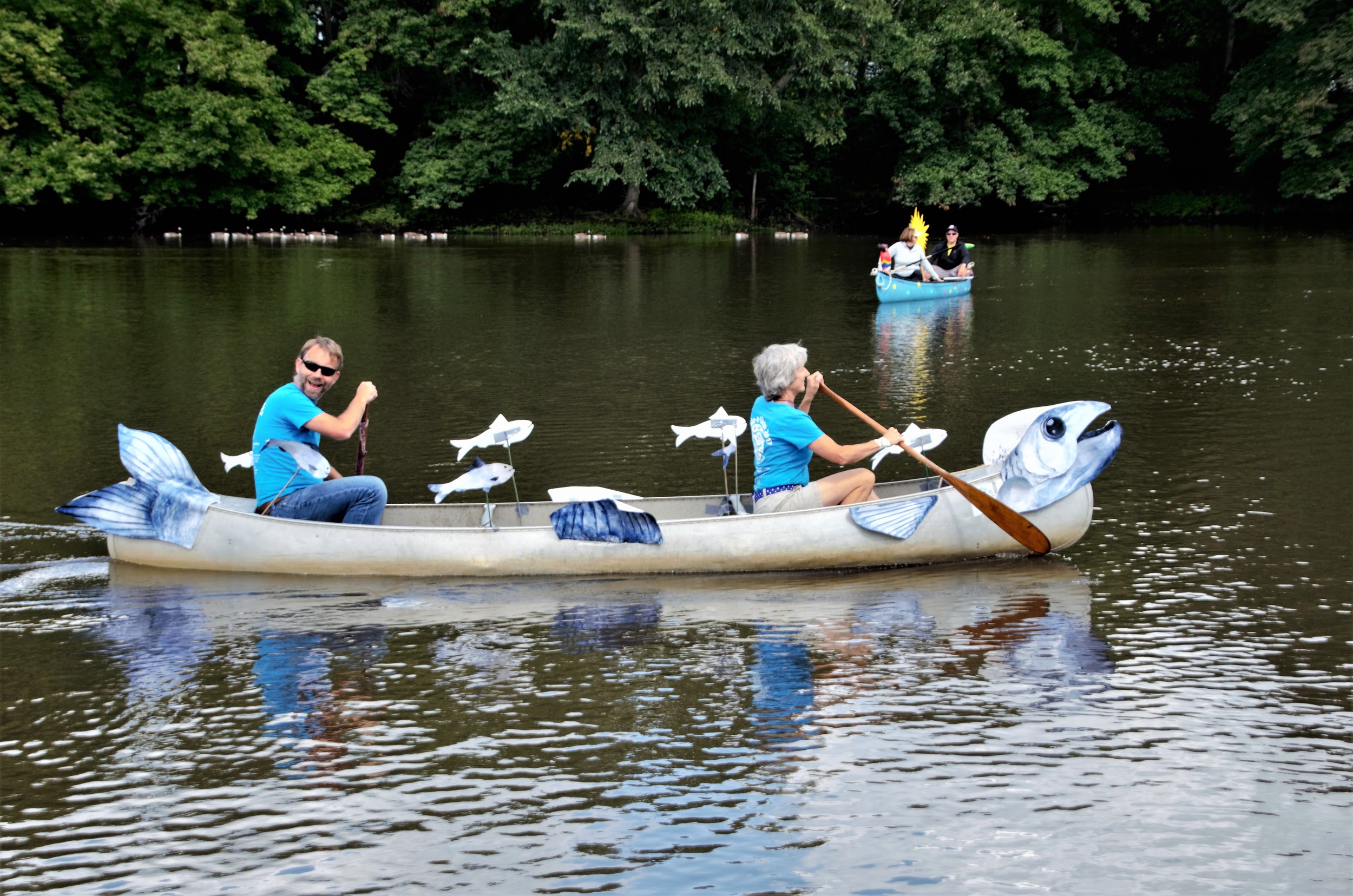 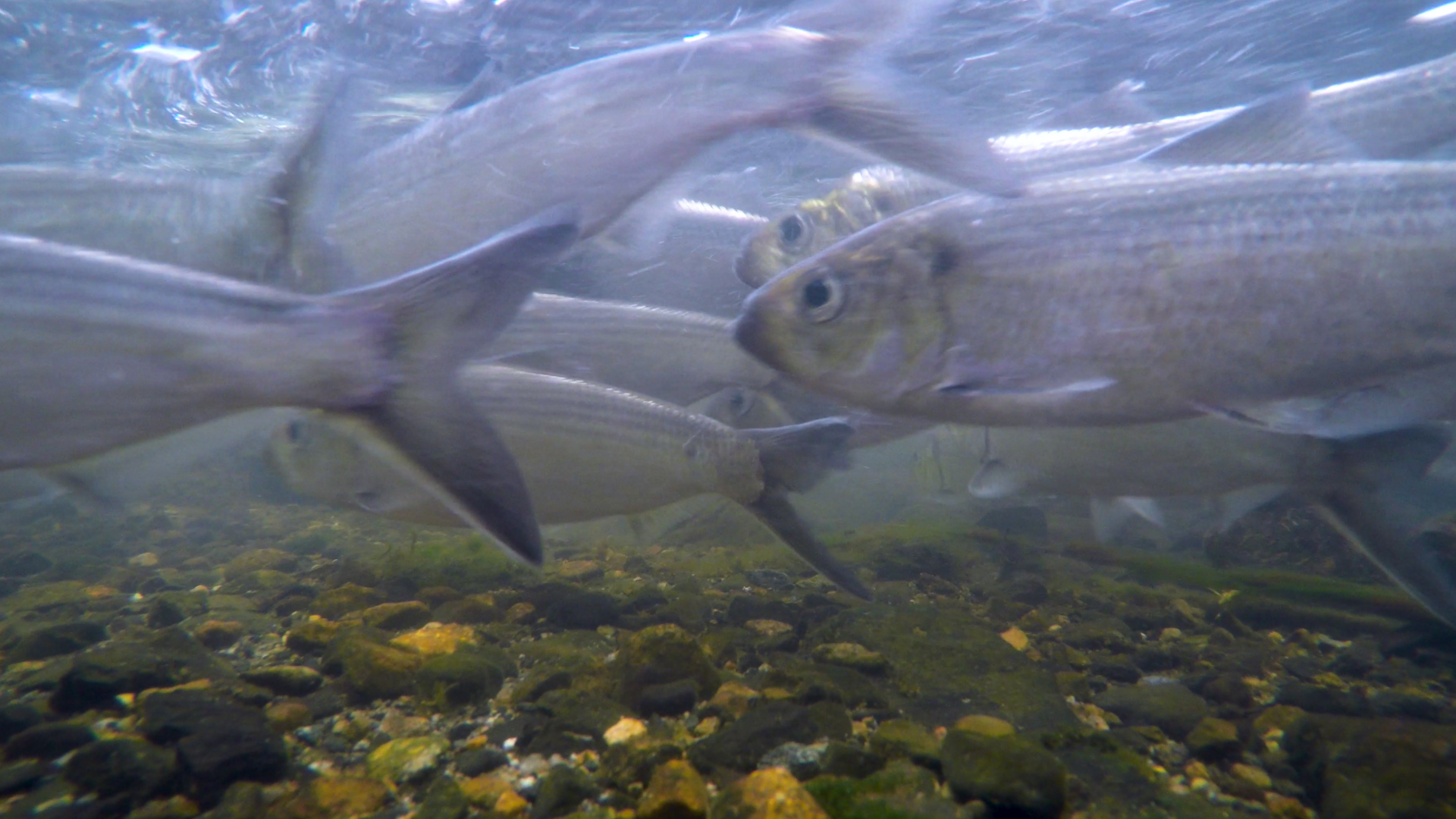 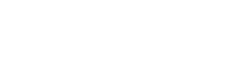 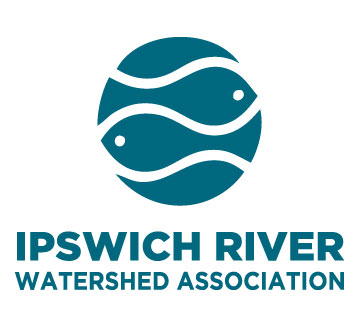 Thank you for attending
Remembering River Herring
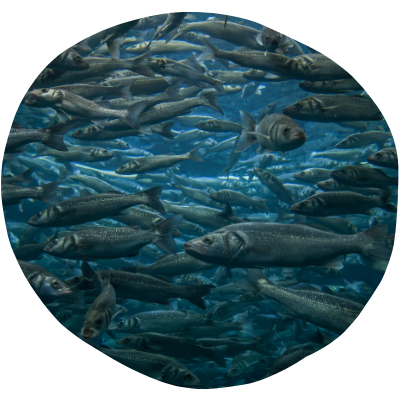 Learn more about Ipswich River restoration projects at:
ipswichriver.org/restoration-resiliency

Learn more about the herring count at:
ipswichriver.org/herring-count

Keep up-to-date with Ipswich River events at:
ipswichriver.org/calendar

Follow us on Facebook
facebook.com/ipswichriver